5
O‘zbek tili
sinf
Mavzu: Oltin kuz
(Qaratqich kelishigining qo‘llanishi)
MUSTAQIL BAJARISH UCHUN TOPSHIRIQLAR
1. Berilgan so‘zlar ishtirokida 4-5 ta
gapdan iborat bog‘lanishli matn tuzing. (64-bet)

   O‘zbek tili, xona, qiziqarli, o‘rganmoq, kitoblar, turli, ko‘rgazmalar, o‘qish, bezatilgan, sevimli.
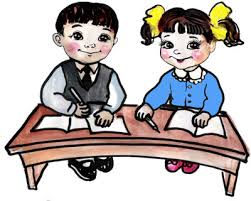 MUSTAQIL BAJARISH UCHUN TOPSHIRIQLAR
O‘zbek tili xonasi keng va yorug‘. Xona turli ko‘rgazmalar, rasmlar va javonlar  bilan jihozlangan. 
    Javondagi qiziqarli kitoblarni sinfdoshlarim bilan o‘qib chiqqanmiz. U kitoblarda bizning sevimli qahramonlarimiz ham bor. Bu xonada to‘garak mashg‘ulotlari olib boriladi.
OLTIN  KUZ
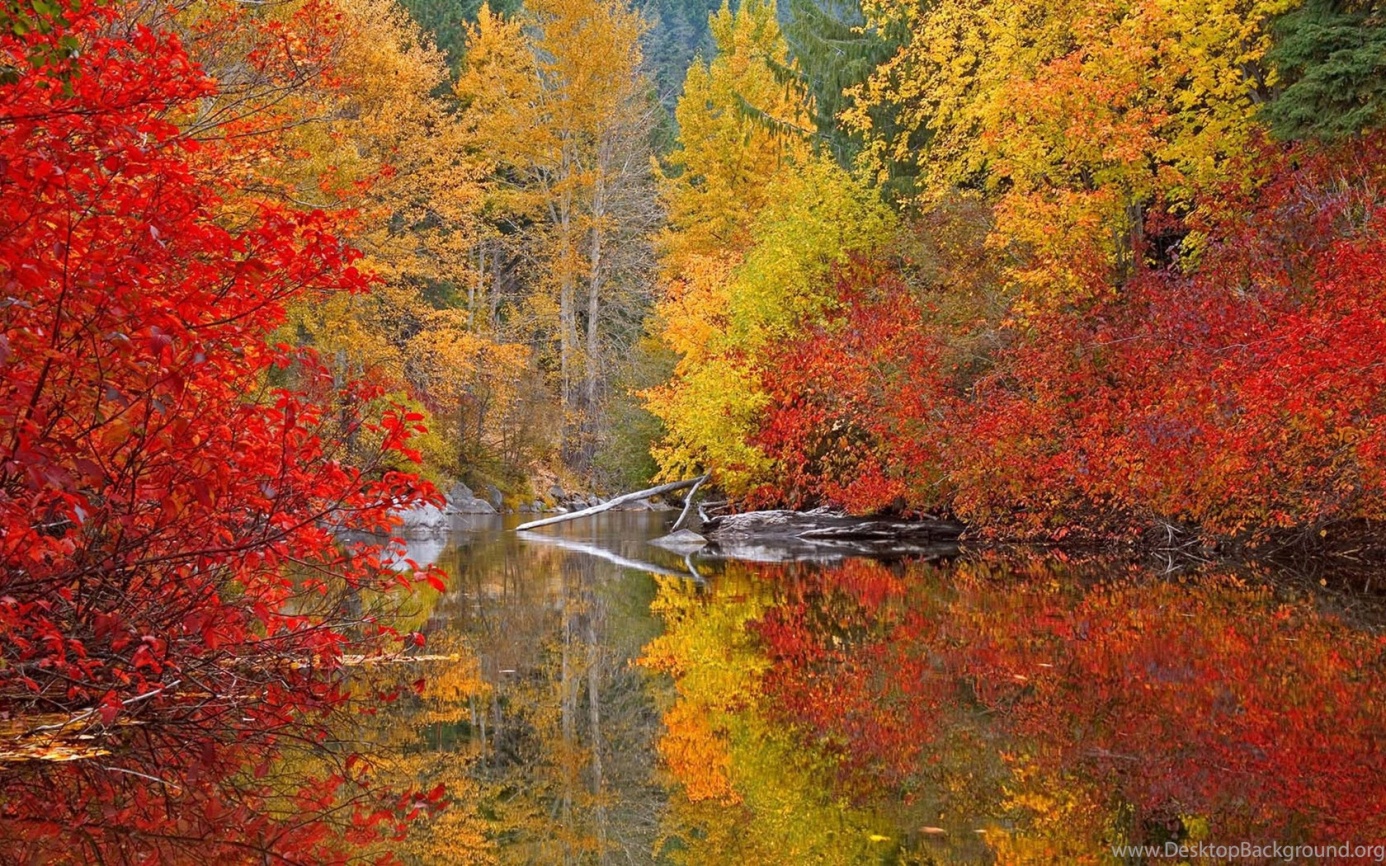 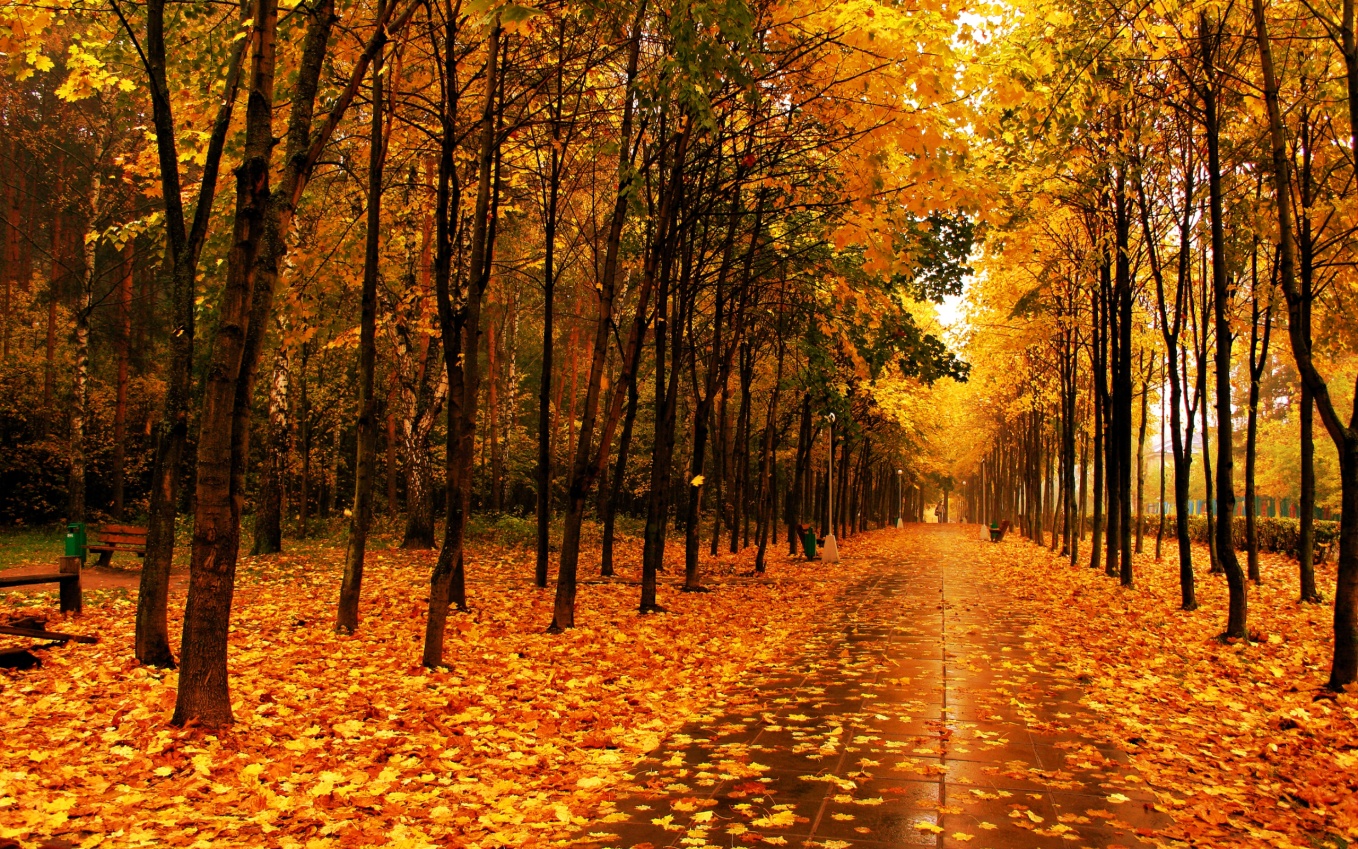 KUZ   NE‘MATLARI
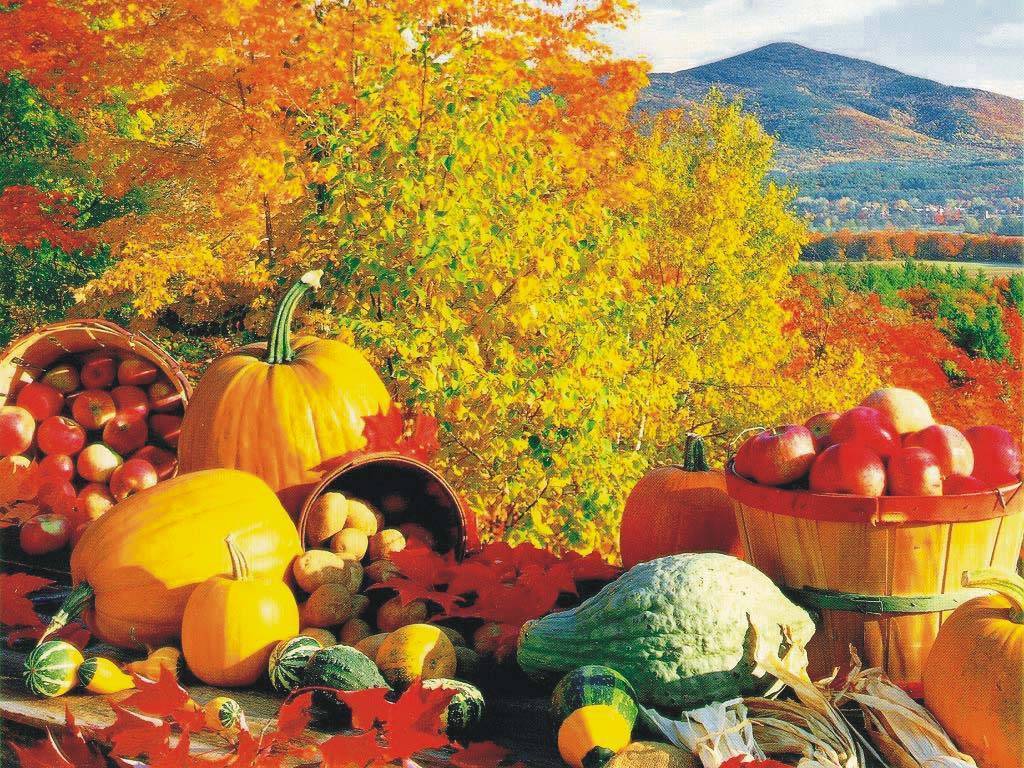 O‘LKAMIZDA  KUZ
2-topshiriq. O‘qing. Tinglang. So‘zlang. Sarlavha qo‘ying. 
Прочитайте. Прослушайте. Перескажите. Озаглавьте.
O‘lkamizga kuz kirib keldi. Tabiat kuz faslida oltin libosga burkanadi. Daraxtlar sarg‘ayib, barglarini bitta-bitta yerga to‘kadi. Dalalarda ish ko‘payadi. Bobodehqonlarimiz kuzda hosilni yig‘ib-terib oladilar.    
     Bog‘larda shirin-shakar mevalar, polizda qovun va tarvuzlar g‘arq pishib yetiladi. Hosilni yig‘ib olishda biz ham dehqonlarga yordam beramiz.
“XOTIRA  MASHQI”
oltin libos  – золотая одежда
burkanmoq – облачаться
to‘kmoq – высыпать
ko‘paymoq – прибавляться
g‘arq pishmoq – созреть
hosil – урожай
yig‘ib olmoq – собрать
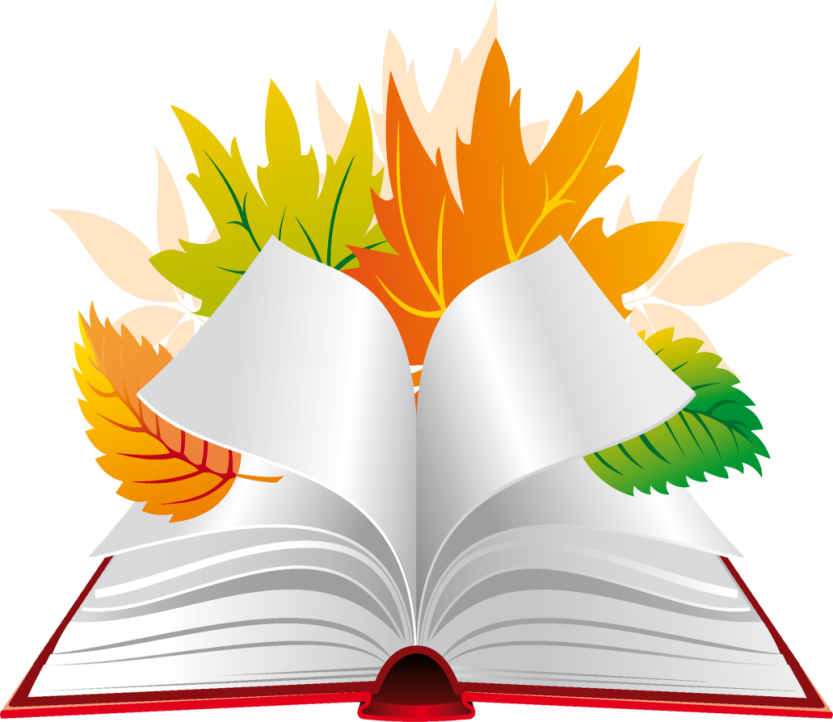 Savollar
1. Kuzda ob-havo qanday bo‘ladi?

2. Kuz faslida tabiatda yana qanday o‘zgarishlar bo‘ladi?

3. Dala va bog‘larda qanday ishlar bajariladi?
Savollarning javobi
Savollarning javobi
Savollarning javobi
1-mashq
Berilgan so‘zlar yordamida gaplar tuzing. 
Составьте предложения при помощи данных слов.
oltin
havo
yig‘im-terim
hosil
olma, anor
1-mashq
Berilgan so‘zlar yordamida gaplar tuzing. 
Составьте предложения при помощи данных слов.
Diyorimizda  oltin  kuz  fasli kirib keldi.
oltin
Havo sovib, ba’zida  yomg‘ir  yog‘a boshladi.
havo
Bobodehqonlarimiz  yig‘im-terim ishlarini  boshlab  yuborishdi.
yig‘im-terim
hosil
Dalalrda  hosil  juda  mo‘l.
Kuzgi mevalardan olma, anor, anjir pishib yetildi.
olma, anor
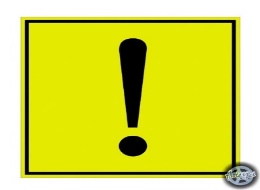 BILIB  OLING
Qaratqich kelishigidagi so‘z kimning? yoki nimaning? So‘rog‘iga javob bo‘ladi. Qaratqich kelishigining qo‘shimchasi (-ning) shaxs yoki narsa-buyumning kimga, nimaga tegishli ekanligini bildiradi.    
     O‘zidan keyingi so‘z bilan birikib, qaratqichli birikma hosil qiladi.
Masalan: 
Uning do‘sti, Anvarning qalami, qulfning kaliti.
2-mashq
Qaratqichli  birikmalar  tuzing.
men
u
siz
ular
do‘st
xona
shahar
uy
-ning
Mashqni tekshiramiz
Qaratqichli  birikmalar  tuzing.
Mening
do‘stim.
Uning
xonasi.
Sizning
shahringiz.
uylari.
Ularning
3-mashq
Nuqtalar o‘rniga berilgan so‘zlardan mosini qo‘ying. 
Вместо точек вставьте подходящие слова.
Anvar … chin do‘stim, … singlisi mening singlim bilan dugona. Uyimiz … yonidagi ko‘chada joylashgan. … qo‘ng‘irog‘i biznikiga eshitilib turadi. … quvnoq ovozi maktab hovlisini to‘ldirdi. … yordami bilan masalani to‘g‘ri yechdim. … kaliti Malikaning sumkasida ekan.
      Foydalanish uchun so‘zlar: o‘quvchilarning, mening, navbatchining, maktabning, do‘stimning, uning, eshikning.
Mashqni tekshiramiz
Nuqtalar o‘rniga berilgan so‘zlardan mosini qo‘ying.
Anvar …          chin do‘stim,  …     singlisi mening singlim bilan dugona. Uyimiz      …            yonidagi ko‘chada joylashgan.     …                 qo‘ng‘irog‘i biznikiga eshitilib turadi.          …               quvnoq ovozi maktab hovlisini to‘ldirdi.      …             yordami bilan masalani to‘g‘ri yechdim.      …        kaliti Malikaning sumkasida ekan.
mening
uning
maktabning
Navbatchining
O‘quvchilarning
Do‘stimning
Eshikning
Mustaqil ish
Nuqtalar o‘rniga egalik va qaratqich kelishigi qo‘shimchasini qo‘yib yozing.
Uy … tomi.
Uka … o‘yinchog‘i.
Ona … qizi.
Maktab … hovlisi.
O‘z  bog‘i.
Uyning tomi.
Ukamning  o‘yinchog‘i.
Onamning  qizi.
Maktabning  hovlisi.
O‘zining  bog‘i.
MUSTAQIL BAJARISH UCHUN TOPSHIRIQLAR
1. 4-mashq. Nuqtalar o‘rniga kerakli so‘zlarni qo‘ying va ko‘chiring. (69-bet)

   2. Egalik va kelishik qo‘shimchasining birgalikda qo‘llanishiga misollar keltiring.
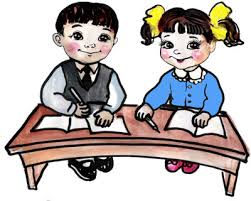